DANI ORIJENTACIJE 
AK. GOD. 2024./25.
OSNOVNE INFORMACIJE                       O KNJIŽNICI
nalazi se na adresi Heinzelova 70A u prizemlju
mail: ksvenda@pravo.unizg.hr
https://www.pravo.unizg.hr/fakultet/knjiznica-pravnog-fakulteta/knjiznica-studijskog-centra-socijalnog-rada/
PRAVILA POSUDBE
istovremeno se mogu posuditi tri knjige na rok od mjesec dana
posuđena se građa može produžiti još jednom telefonom ili putem maila na: ksvenda@pravo.unizg.hr
za upis u knjižnicu potrebna je osobna iskaznica
posuđuje student osobno uz predočenje barkoda će dobiti u knjižnici prilikom upisa ili iksicu
KNJIŽNICA STUDIJSKOG CENTRA SOCIJALNOG RADA
osnovana kada i Viša škola za socijalni rad, u ak. god. 1952./53.   
u početku je građa prikupljana dosta neselektivno, uglavnom donacijama
skromna financijska sredstva, te položaj socijalnog rada u društvu obilježili su fond kao interdisciplinaran, te nedovoljno stručno profiliran u odnosu na druge starije društvene znanosti
DANAS
uspješno je slijedila promjene i razvoj znanstvenog područja
selektivnost pri nabavi – izgradnja specijaliziranog fonda
reprezentativni fond – knjiga i arhivske građe  (oko 20 000 naslova) i časopisa (134 naslova) od kojih su neki jedini u Hrvatskoj
e-izvori informacija
KAO KNJIŽNICA VISOKOŠKOLSKE USTANOVE
njen je sastavni dio

u prvom redu prikuplja, obrađuje i prezentira informacije od interesa za određenu znanstvenu zajednicu

fond građen prema potrebama tih korisnika

poluotvorenog je ili zatvorenog tipa
SVRHA KNJIŽNICE
PRIBAVLJA INFORMACIJU I PREZENTIRA KORISNIKU 
 U RAZNIM OBLICIMA 
pri čemu                              
integrira usluge klasične i digitalne knjižnice kao 
                                  
hibridna knjižnica
ELEKTRONIČKI IZVORI ZNANSTVENIH INFORMACIJA
sve više prisutni i nezaobilazni sadržaji u učenju
to su organizirani i specijalizirani izvori informacija
baze koje nude veliki broj informacija sadržanih u dokumentima koji se mnogi mogu vidjeti i u cjelovitom obliku (full-text baze)
uključuju razne vrste radova: časopise, e-knjige, doktorate…
            POTREBNE ODREĐENE VJEŠTINE  U   
                                       RADU S NJIMA
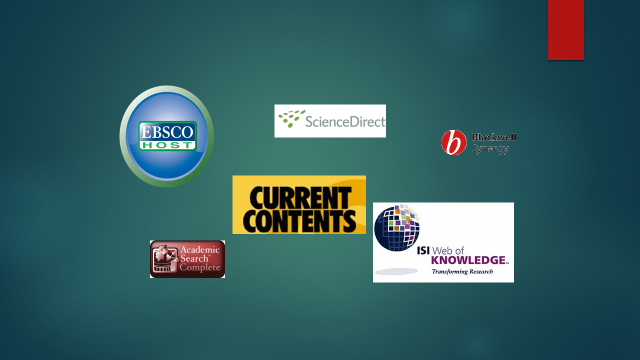 OPAC
elektronički OPAC katalog (OPAC=Online Public Access Catalog) 
                 
   https://www.pravo.unizg.hr/sc-sr/knjiznica/online_katalog                   
                                    potpuno javno dostupan

pomoću njega pretražuje se fond određene knjižnice ili skupine knjižnica
ČASOPISI  SCSR-a
Revija za socijalnu politiku - teme s područja socijalne politike i ostalih srodnih područja

Ljetopis socijalnog rada – usmjerenost prema posebnim područjima socijalnog i psihosocijalnog rada, kao i ostalim srodnim znanstvenim područjima
OBILJEŽJA
Časopisi u otvorenom pristupu – open access journals http://doaj.org/

dostupni na mrežnim stranicama Portala hrvatskih znanstvenih časopisa

                 Hrčak http://hrcak.srce.hr/
POTREBNO JE…
usvojiti dio specifičnih znanja i vještina područja informacijskih vještina za služenje e-izvorima znanstvenih informacija
 edukacije se organiziraju redovito u sklopu seminara kolegija Uvod u psihologiju i Socijalna politika
te u dogovoru sa voditeljima poslijediplomskih studija za polaznike svih vrsta specijalističkih i doktorskih studija
INFORMACIJSKEVJEŠTINE SU…
· sposobnost učinkovitog traženja informacija· upućenost pri odabiru i vrednovanju  informacija· lakoća i lagodnost korištenja širokog raspona medija· svijest o problemu pouzdanosti i  vjerodostojnosti informacija· učinkovitost prenošenja informacija drugima 

Candy (2002)
DO TADA...
DOĐITE, NAZOVITE, PITAJTE…

KONTAKT:
- ksvenda@unizg.pravo.hr